後期高齢者医療の被保険者の皆様へ
マイナポータル上で健診結果などを閲覧できるようになります
令和３年10月（予定）から、マイナポータル上で後期高齢者健診の結果の閲覧が可能になります。
服薬履歴
健康診断結果
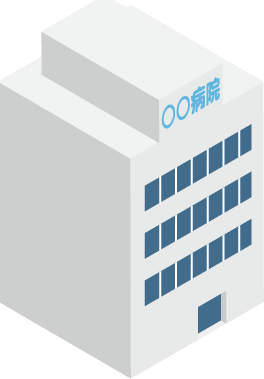 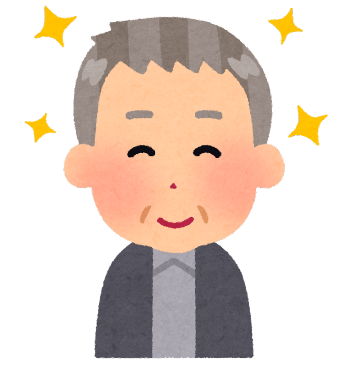 マイナポータル
政府が運営するオンラインサービス。
　　自分専用のサイトから、行政手続の検索やオンライン申請がワンストップでできたり、行政機関からのお知らせを受け取れたりします。
この仕組みを用いて、令和２年度以降に受診していただいた健診の結果を閲覧できるよう、下記のスケジュールでデータを登録する予定です。
令和２年度（令和２年４月１日～令和３年３月31日）健診実施分登録予定時期
（例）登録完了済/令和３年11月１日までに登録完了予定
令和３年度以降（令和３年４月１日以降）健診実施分登録予定時期
（例）健診受診月の○月末日までに登録完了予定
【お問い合わせ先】
○○○○広域連合　○○課　TEL：XXX-XXX-XXXX